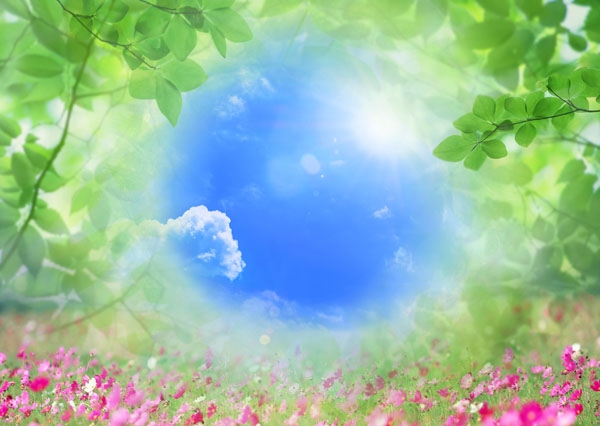 Добрые слова – цветы
Добрые дела – бабочки
      Добрые мысли – солнышко
Добрые сердца - поляны
Всего вам доброго!
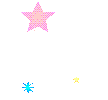 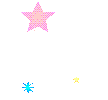 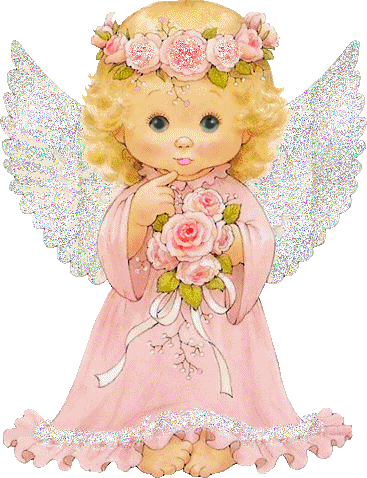 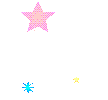 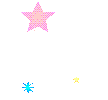 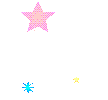 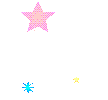 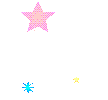 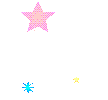 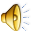